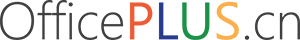 新
学
期
班
会
新学期开学指南
20XX/XX/XX
Part  01
开学须知
Part  02
疫情防控
Part  03
学期安排
学生
开学须知
PART ONE
NOTICE FOR TERM OPENING
学生开学须知
新学期新气象
新学期新气象
新学期新气象
请在此输入相关说明，输入文字时可以直接复制，粘贴时请选择右键只保留文本。请在此输入相关说明，输入文字时可以直接复制，粘贴时请选择右键只保留文本。
请在此输入相关说明，输入文字时可以直接复制，粘贴时请选择右键只保留文本。请在此输入相关说明，输入文字时可以直接复制，粘贴时请选择右键只保留文本。
请在此输入相关说明，输入文字时可以直接复制，粘贴时请选择右键只保留文本。请在此输入相关说明，输入文字时可以直接复制，粘贴时请选择右键只保留文本。
NOTICE FOR TERM OPENING
学生开学须知
新学期新气象
01
请在此输入相关说明，输入文字时可以直接复制，粘贴时请选择右键只保留文本。
新学期新气象
02
请在此输入相关说明，输入文字时可以直接复制，粘贴时请选择右键只保留文本。
新学期新气象
03
请在此输入相关说明，输入文字时可以直接复制，粘贴时请选择右键只保留文本。
NOTICE FOR TERM OPENING
学生开学须知
新学期新气象
新学期新气象
请在此输入相关说明，输入文字时可以直接复制，粘贴时请选择右键只保留文本。粘贴时请选择右键只保留文本。
请在此输入相关说明，输入文字时可以直接复制，粘贴时请选择右键只保留文本。粘贴时请选择右键只保留文本。
新学期新气象
新学期新气象
请在此输入相关说明，输入文字时可以直接复制，粘贴时请选择右键只保留文本。粘贴时请选择右键只保留文本。
请在此输入相关说明，输入文字时可以直接复制，粘贴时请选择右键只保留文本。粘贴时请选择右键只保留文本。
NOTICE FOR TERM OPENING
学生开学须知
新学期新气象
请在此输入相关说明，输入文字时可以直接复制，粘贴时请选择右键只保留文本。粘贴时请选择右键只保留文本。
新学期新气象
请在此输入相关说明，输入文字时可以直接复制，粘贴时请选择右键只保留文本。粘贴时请选择右键只保留文本。
新学期新气象
请在此输入相关说明，输入文字时可以直接复制，粘贴时请选择右键只保留文本。粘贴时请选择右键只保留文本。
学生
疫情防控
PART TWO
EPIDEMIC PREVENTION AND CONTROL
学生疫情防控
办理返校手续
扫描健康码
返校佩戴口罩
请在此输入相关说明，输入文字时可以直接复制，粘贴时请选择右键只保留文本。粘贴时请选择右键只保留文本。
请在此输入相关说明，输入文字时可以直接复制。
请在此输入相关说明，输入文字时可以直接复制。
下载“健康表”
配合体温检测
请在此输入相关说明，输入文字时可以直接复制。
请在此输入相关说明，输入文字时可以直接复制。
EPIDEMIC PREVENTION AND CONTROL
学生疫情防控
返后健康检测
返中健康检测
请在此输入相关说明，输入文字时可以直接复制，粘贴时请选择右键只保留文本。粘贴时请选择右键只保留文本。
请在此输入相关说明，输入文字时可以直接复制，粘贴时请选择右键只保留文本。粘贴时请选择右键只保留文本。
04
02
03
01
返中健康检测
返前健康检测
请在此输入相关说明，输入文字时可以直接复制，粘贴时请选择右键只保留文本。粘贴时请选择右键只保留文本。
请在此输入相关说明，输入文字时可以直接复制，粘贴时请选择右键只保留文本。粘贴时请选择右键只保留文本。
EPIDEMIC PREVENTION AND CONTROL
学生疫情防控
加强体育锻炼
公共场所亮绿码
01
04
在此输入相关说明，输入文字时可以直接复制，只保留文本
在此输入相关说明，输入文字时可以直接复制，只保留文本
合理安全饮食
感冒发热及时就医
02
05
在此输入相关说明，输入文字时可以直接复制，只保留文本
在此输入相关说明，输入文字时可以直接复制，只保留文本
上课佩戴口罩
发现异常立即上报
03
06
在此输入相关说明，输入文字时可以直接复制，只保留文本
在此输入相关说明，输入文字时可以直接复制，只保留文本
EPIDEMIC PREVENTION AND CONTROL
学生疫情防控
在此输入相关说明，输入文字时可以直接复制，只保留文本
在此输入相关说明，输入文字时可以直接复制，只保留文本
合理安全饮食
坚持体育锻炼
01
02
03
04
05
合理安全饮食
坚持体育锻炼
合理安全饮食
在此输入相关说明，输入文字时可以直接复制，只保留文本
在此输入相关说明，输入文字时可以直接复制，只保留文本
在此输入相关说明，输入文字时可以直接复制，只保留文本
学生
学期安排
PART THREE
NEW SEMESTER SCHEDULE
新学期安排
班级学期目标
请在此输入相关说明，输入文字时可以直接复制，粘贴时请选择右键只保留文本。请在此输入相关说明，输入文字时可以直接复制，粘贴时请选择右键只保留文本。
78%
67%
班级学期目标
班级学期目标
请在此输入相关说明，输入文字时可以直接复制。
请在此输入相关说明，输入文字时可以直接复制。
个人学习计划
请在此输入相关说明，输入文字时可以直接复制，粘贴时请选择右键只保留文本。请在此输入相关说明，输入文字时可以直接复制，粘贴时请选择右键只保留文本。
NEW SEMESTER SCHEDULE
新学期安排
合理安排作息
请在此输入相关说明，输入文字时可以直接复制，粘贴时请选择右键只保留文本。在此输入相关说明。
新学期
新气象
合理作息
注意防火
合理饮食
学期计划
制定目标
全面发展
社会活动
NEW SEMESTER SCHEDULE
新学期安排
学期计划
学期计划
学期计划
学习进度
学科进步
全面发展
请在此输入相关说明，输入文字时可以直接复制，粘贴时请选择右键只保留文本。
请在此输入相关说明，输入文字时可以直接复制，粘贴时请选择右键只保留文本。
请在此输入相关说明，输入文字时可以直接复制，粘贴时请选择右键只保留文本。
学习进度
学科进步
全面发展
请在此输入相关说明，输入文字时可以直接复制，粘贴时请选择右键只保留文本。
请在此输入相关说明，输入文字时可以直接复制，粘贴时请选择右键只保留文本。
请在此输入相关说明，输入文字时可以直接复制，粘贴时请选择右键只保留文本。
NEW SEMESTER SCHEDULE
新学期安排
注意防火
安全用电
请在此输入相关说明，输入文字时可以直接复制，粘贴时请选择右键只保留文本。
请在此输入相关说明，输入文字时可以直接复制，粘贴时请选择右键只保留文本。
保持卫生
安全教育
请在此输入相关说明，输入文字时可以直接复制，粘贴时请选择右键只保留文本。
请在此输入相关说明，输入文字时可以直接复制，粘贴时请选择右键只保留文本。
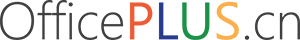 感
谢
大
家
聆
听
新学期班会
20XX/XX/XX
OfficePLUS.cn
标注
字体使用


行距

素材

声明



作者
中文 微软雅黑
英文 Arail

标题 1.0
正文 1.3
freepik.com

本网站所提供的任何信息内容（包括但不限于 PPT 模板、Word 文档、Excel 图表、图片素材等）均受《中华人民共和国著作权法》、《信息网络传播权保护条例》及其他适用的法律法规的保护，未经权利人书面明确授权，信息内容的任何部分(包括图片或图表)不得被全部或部分的复制、传播、销售，否则将承担法律责任。

OfficePLUS